11
Extreme Extinction Event!
Part 3 – Water Everywhere
Water Everywhere
Why does it matter?
Genesis reads as historical narrative. What does this mean for Christians?
Chapters 1-11 are history and meant to be taken as such.
There really was a global flood.
The entire universe is ~6,000 years old.
~2,000 years from Adam to Abraham.
~2,000 years from Abraham to Jesus.
~2,000 years from Jesus to the present.
The rock layers cannot represent millions of years of macro-evolution and slow and gradual sedimentation.
The global flood better explains the continental sediments.
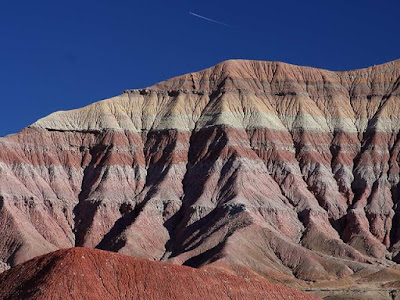 Sedimentary Rock Layers
…on that day all the fountains of the great deep burst open, and the floodgates of the sky were opened.
- Genesis 7:11b
Where did the water come from?
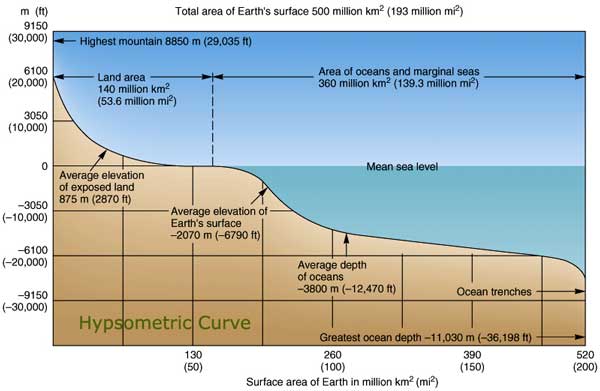 Average elevation of exposed land:
2,870 ft
Average depth of oceans:
12,470 ft
Where did the water come from?
Exposed land volume:
124 million km3
Volume of oceans:
1.3 billion km3
Now it came about after the seven days, that the waters of the flood came upon the earth.
- Genesis 7:10
In the six hundredth year of Noah’s life, in the second month, on the seventeenth day of the month,…
- Genesis 7:11a
…on that day all the fountains of the great deep burst open, and the floodgates of the sky were opened.
- Genesis 7:11b
Where did the water come from?
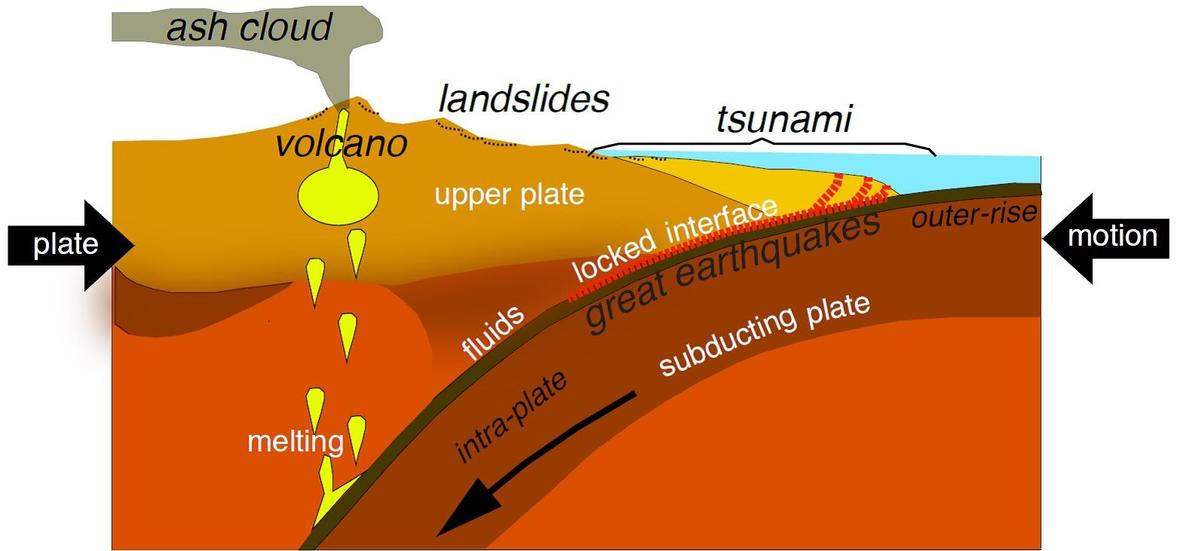 SLOW!!
Where did the water come from?
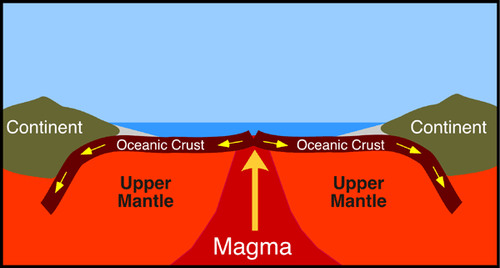 Evidence of rapid subduction?
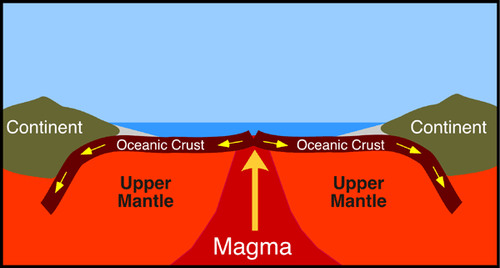 Entire ocean floor is relatively ‘young’
Previous ocean floor is still cooler than the surrounding rock in the mantle
You covered it with the deep sea as with a garment; The waters were standing above the mountains.
- Psalm 104:6-8
They fled from Your rebuke.  At the sound of  Your thunder they hurried away.
- Psalm 104:6-8
The mountains rose; the valleys sank down to the place which You established for them.
- Psalm 104:6-8
Where did the water go?
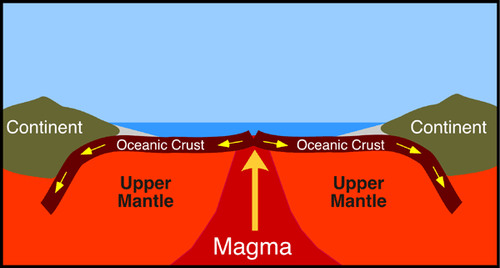 Rapid subduction would have built high mountains at palatial boundaries – “mountains rose”
Cooling sea floor would have lowered ocean levels – “valleys sank down”
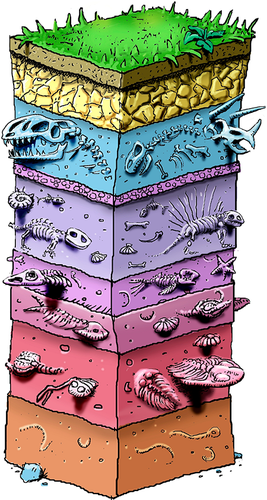 Geologic Column
Exit 65 MYA
Fossils “enter” and “exit” the fossil layers with stasis
Enter 230 MYA
100 MY
An “exit” is supposed to equal extinction
25 MY
25 MY
Once extinct, we do not expect to see them again (alive or as fossils)
100 MY
100 MY
550 MYA
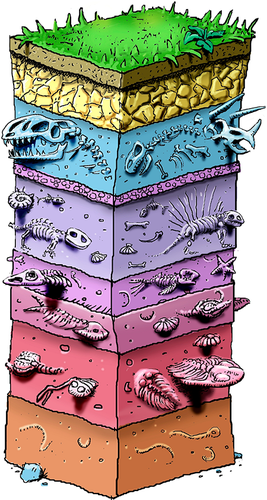 Critical thinking
~550 MY of earth’s history is supposed to be represented in the layers.
Geologists calculate that at today’s erosion rates, it would take ~20 MY to erode the continents to base rock.
Obviously, the continents and fossils are still here. What other evidence do we see to indicate the layers were rapidly deposited?
Fining Upward Sequences
One event caused by decreasing water energy
Erosional surface
Carbonate
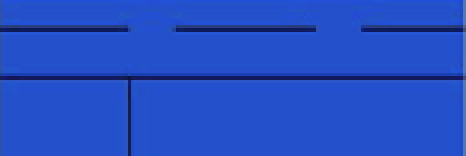 Shale
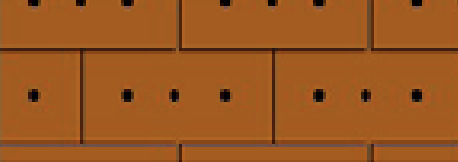 Sandstone
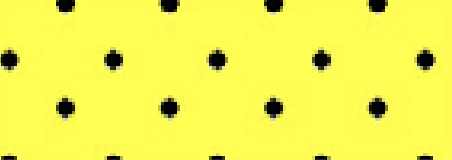 A fining upward sequence
Conglomerate
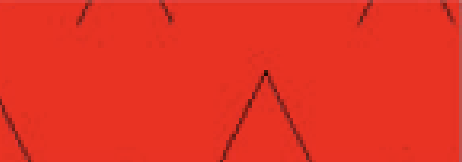 Erosional surface
Megasequences
Rapid deposition vs. the “slow and gradual” story of shallow seas across the continents better matches the evidence!
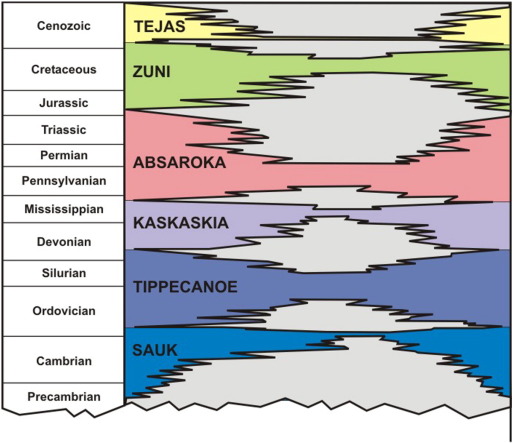 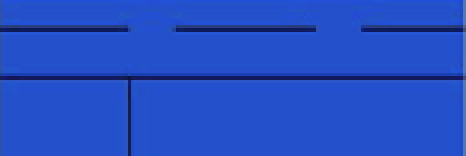 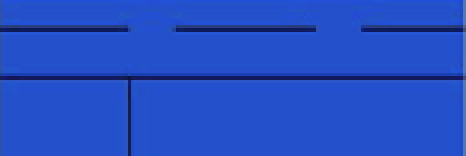 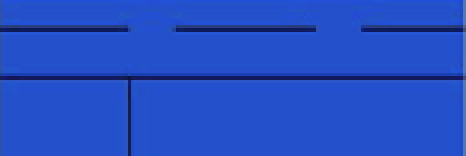 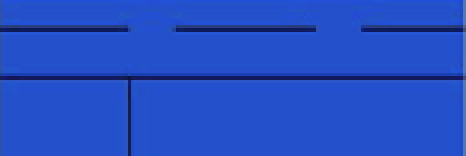 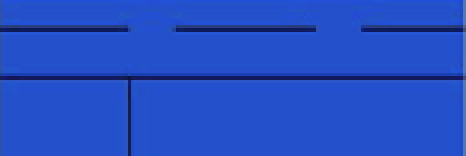 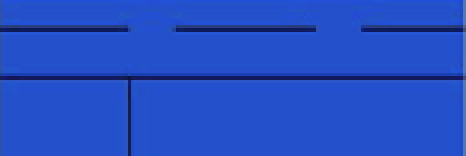 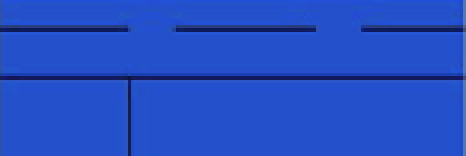 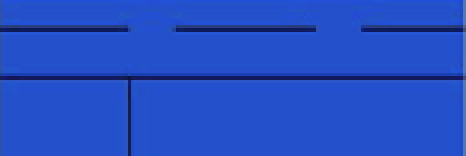 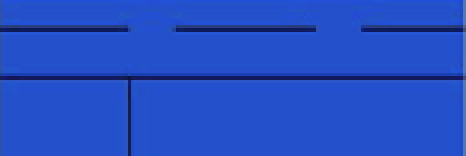 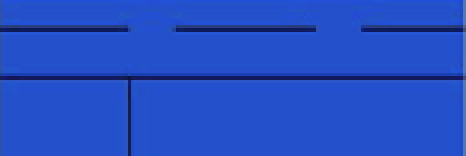 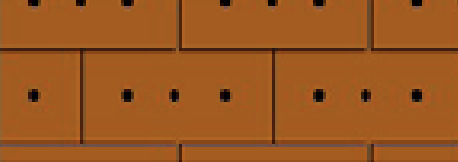 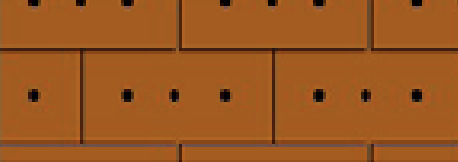 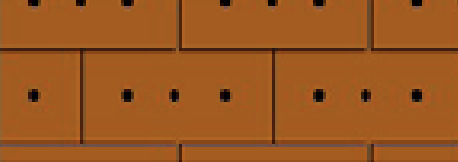 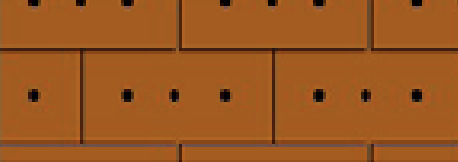 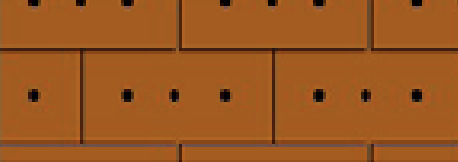 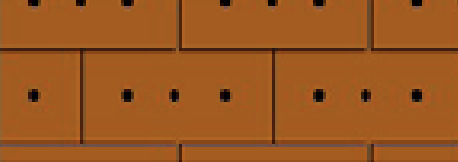 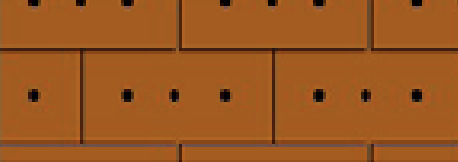 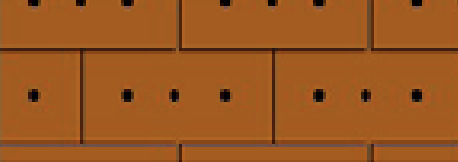 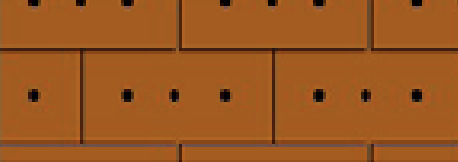 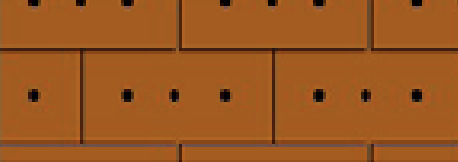 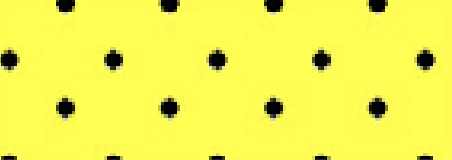 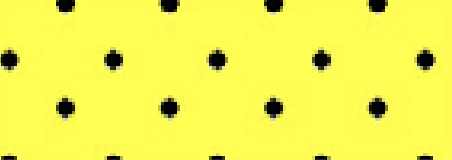 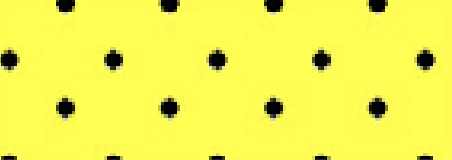 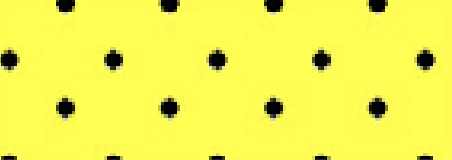 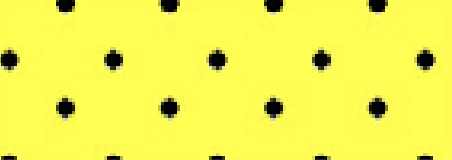 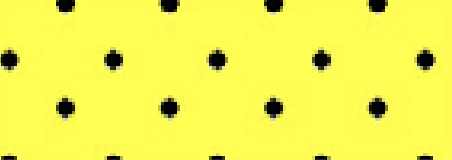 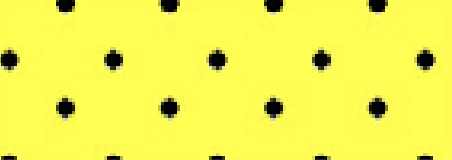 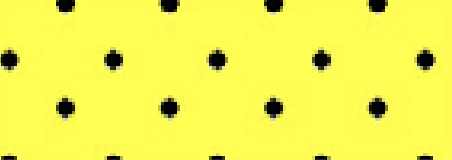 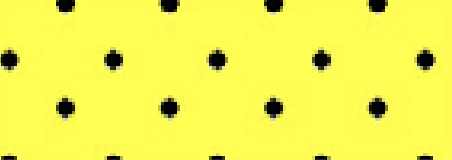 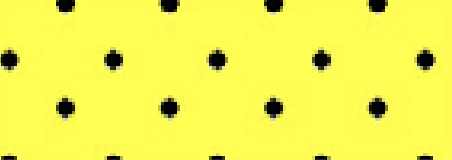 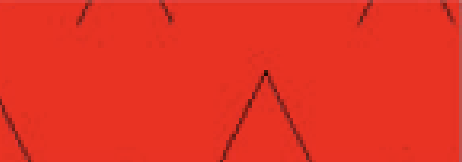 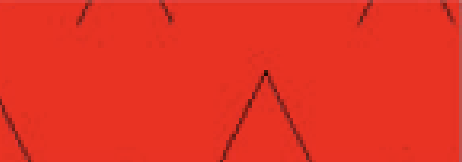 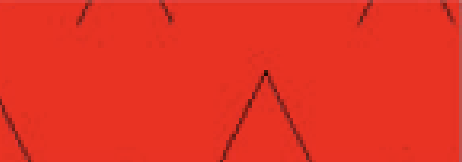 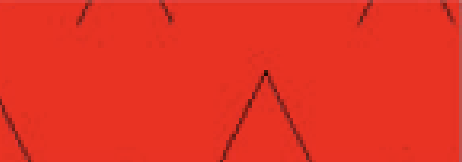 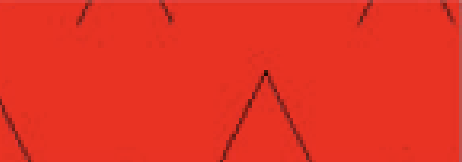 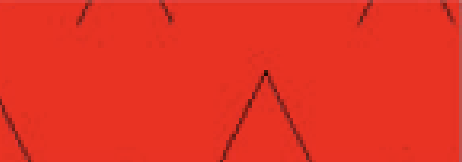 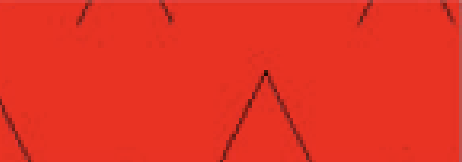 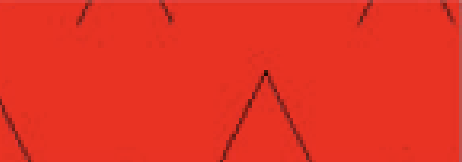 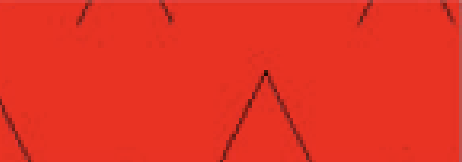 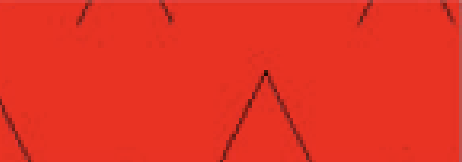 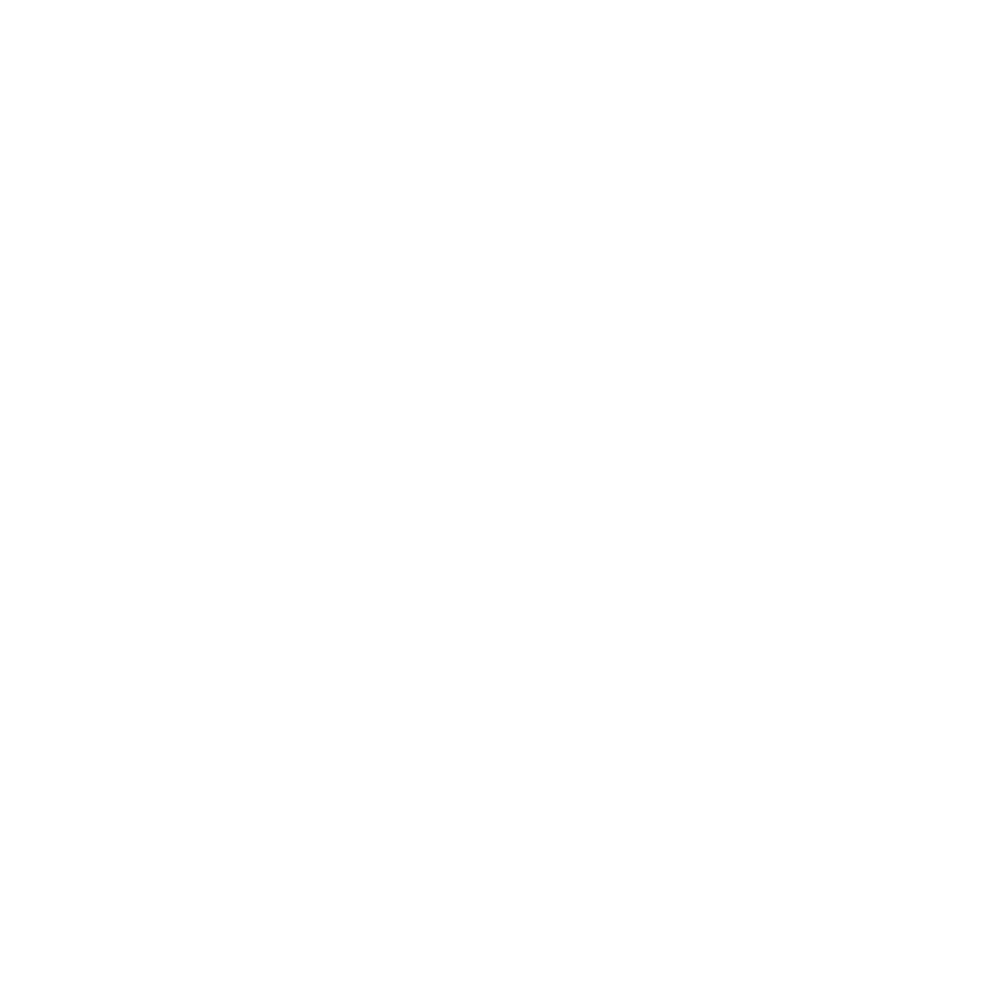 The notion is still widely held that slow-moving currents or still water are a prerequisite for substantial mud deposition…
John Southard, Juergen Schieber, Accretion of mudstone beds from migrating floccule ripples, Science 318(5857):1760, 2007
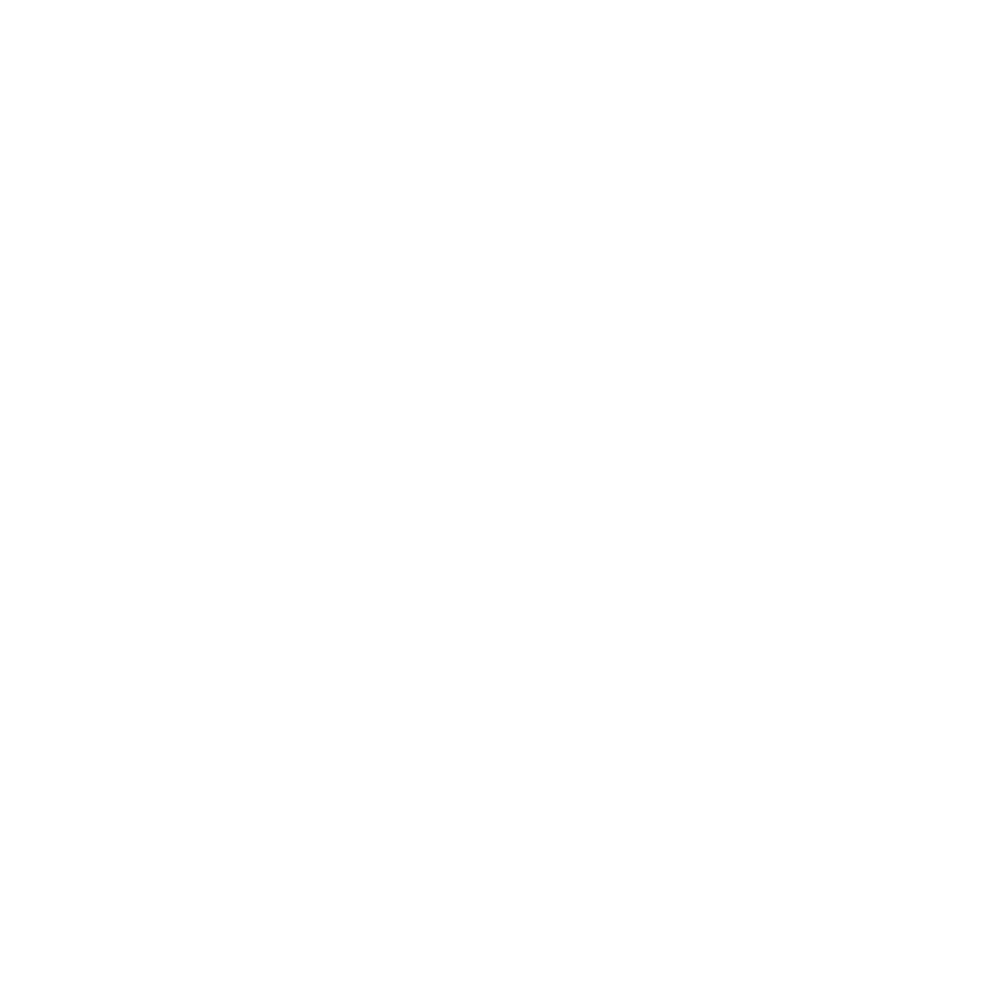 Our observations do not support the notion that muds can only be deposited in quiet environments with only intermittent weak currents.
John Southard, Juergen Schieber, Accretion of mudstone beds from migrating floccule ripples, Science 318(5857):1760, 2007
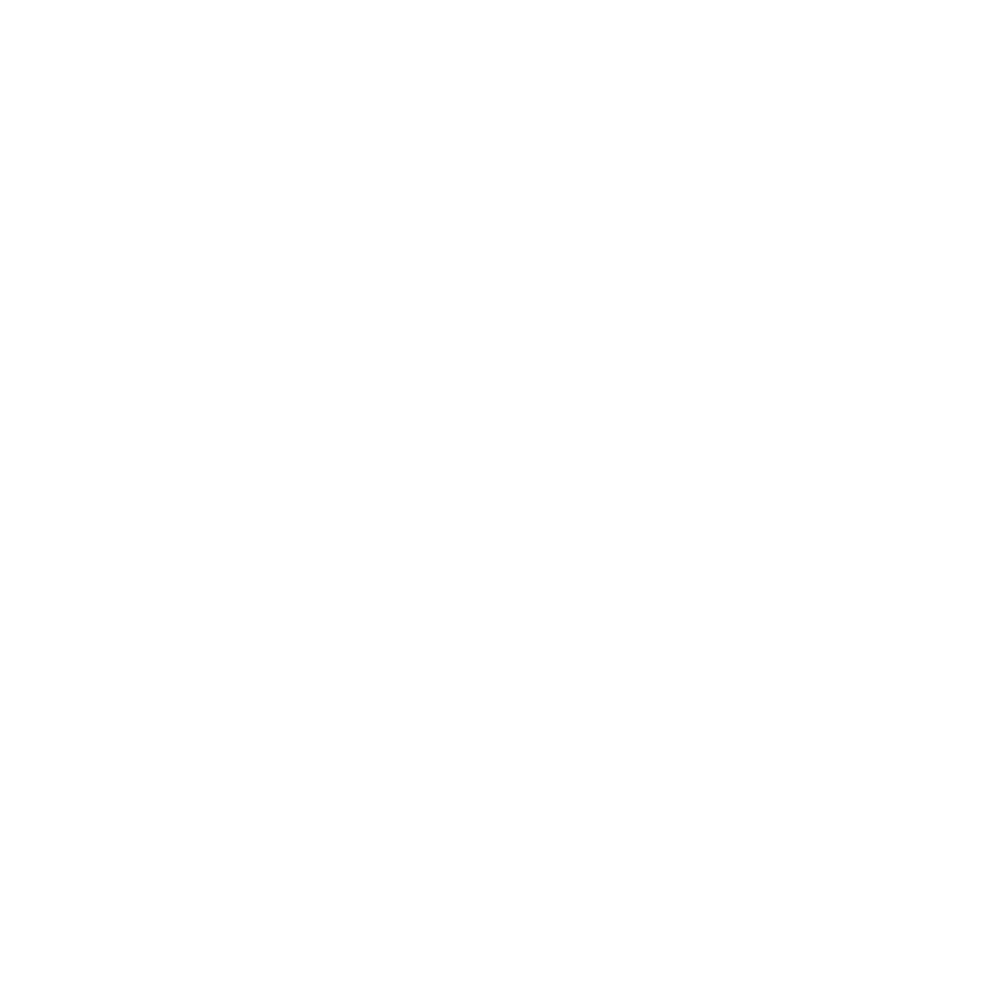 Instead bedload transport of flocculated mud and deposition occurs at current velocities that would also transport and deposit sand.
John Southard, Juergen Schieber, Accretion of mudstone beds from migrating floccule ripples, Science 318(5857):1760, 2007
Summary
Oceans contain more than enough water to flood the continents – and still have oceans.
Sedimentary layers appear to have been deposited rapidly – not over millions of years.
The entire ocean sea floor is relatively ‘young’.
The previous ocean floor is still cooler than surrounding mantle rock – indicates recent rapid plate tectonics.
Fining upward sequencing in massive, continent-wide rock layers are better explained by rapid deposition.
Fits the historical narrative of Genesis 6-8.
Rapid tectonics is a theory, to which we should hold loosely!
Know this first of all, that in the last days mockers will come with their mocking, following after their own lusts,
- 2 Peter 3:3
And saying, “Where is the promise of His coming? For ever since the fathers fell asleep, all things continue just as they were from the beginning of creation”.
- 2 Peter 3:4
For when they maintain this, it escapes their notice that by the word of God the heavens existed long ago and the earth was formed out of water and by water,
- 2 Peter 3:5
through which the world at that time was destroyed by being flooded with water.
- 2 Peter 3:6